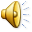 Trò Chơi ‘’ Đua xe ’’
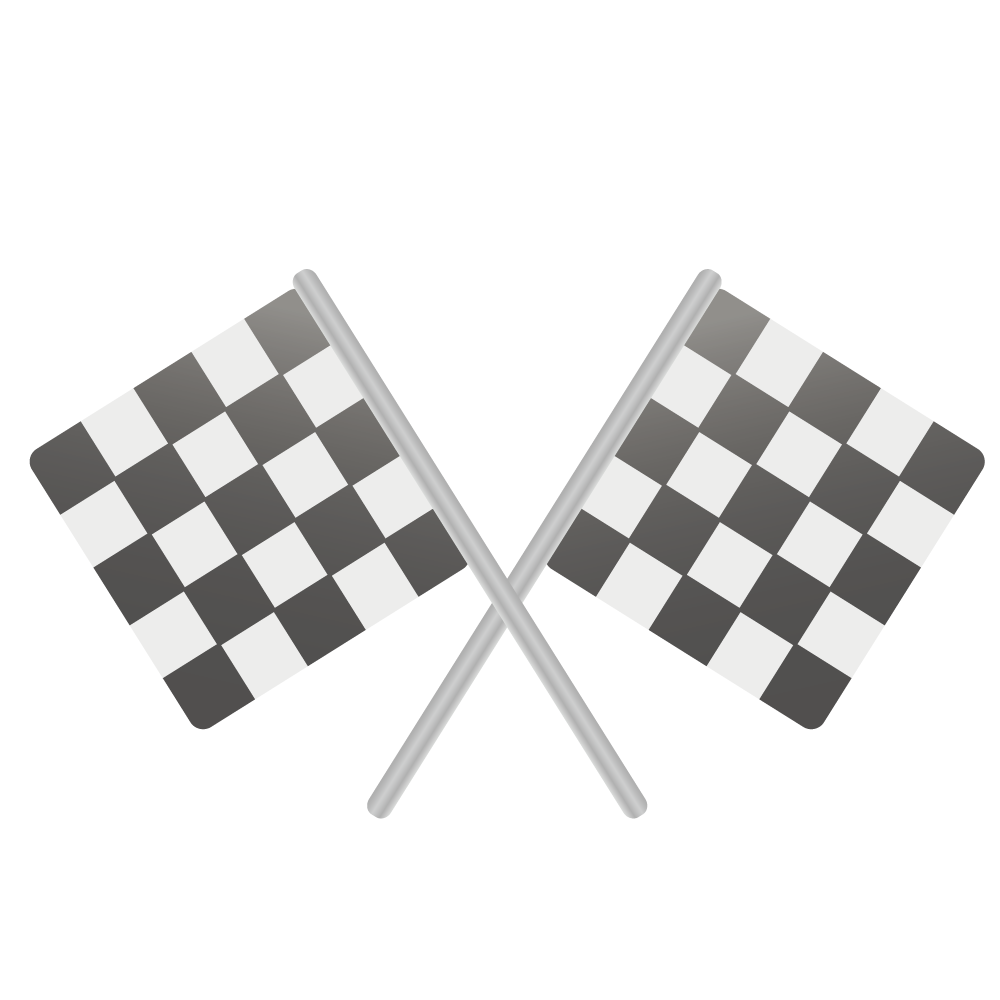 1
2
3
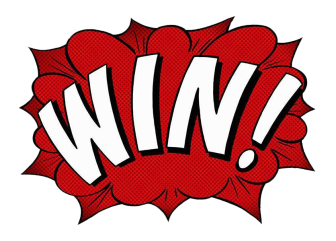 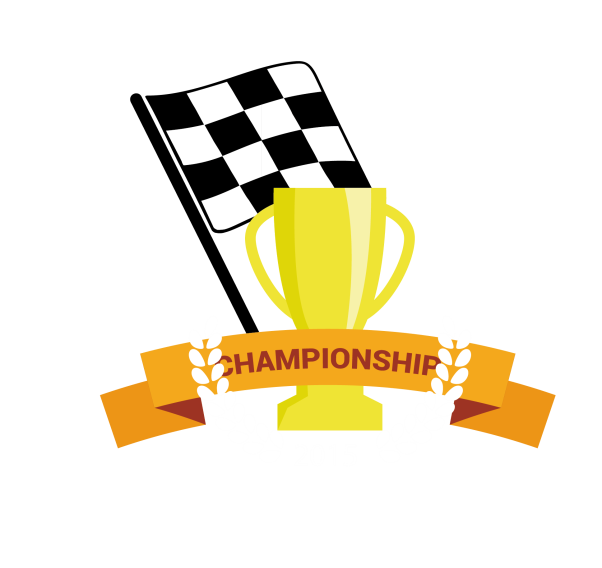 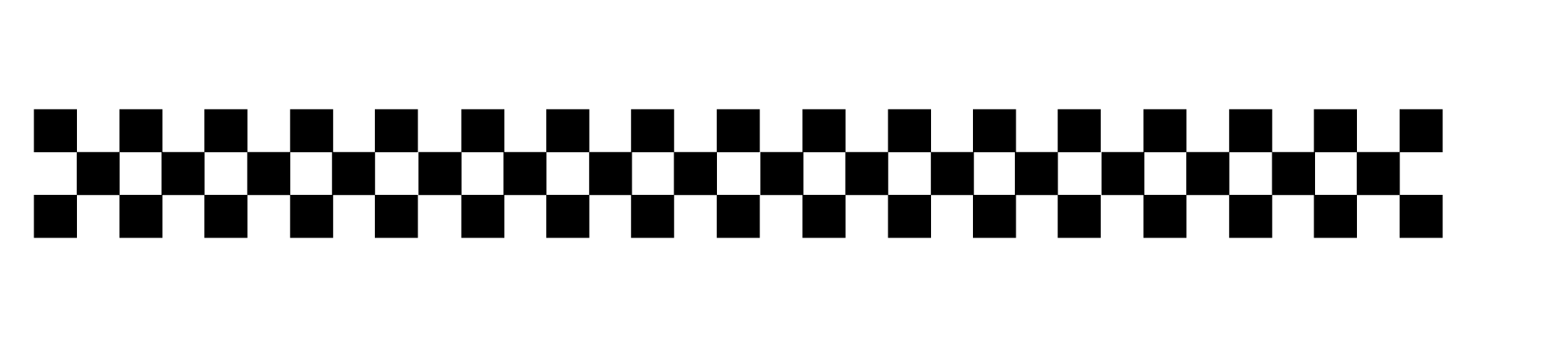 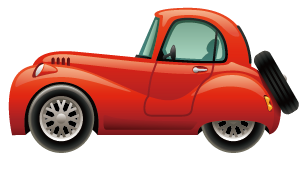 1
4
2
3
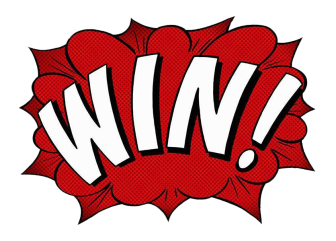 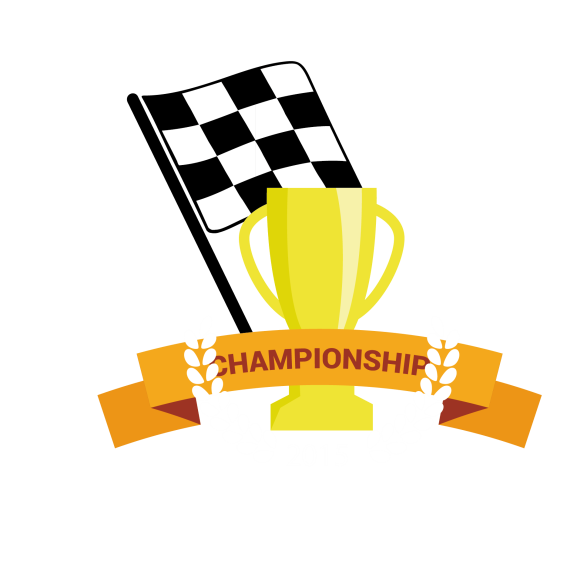 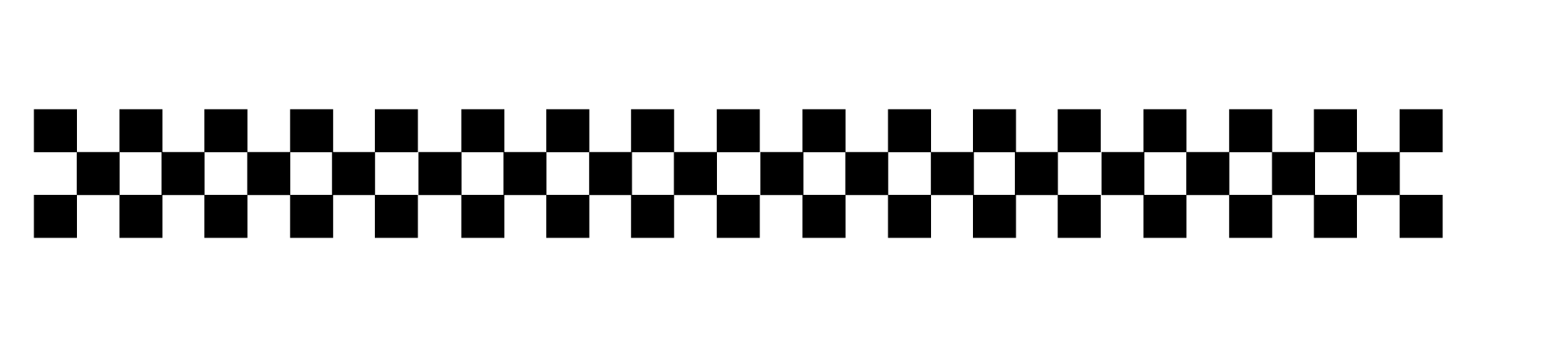 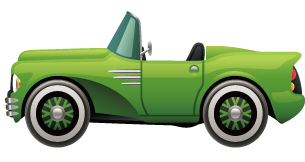 4
1
2
3
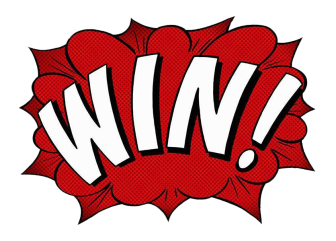 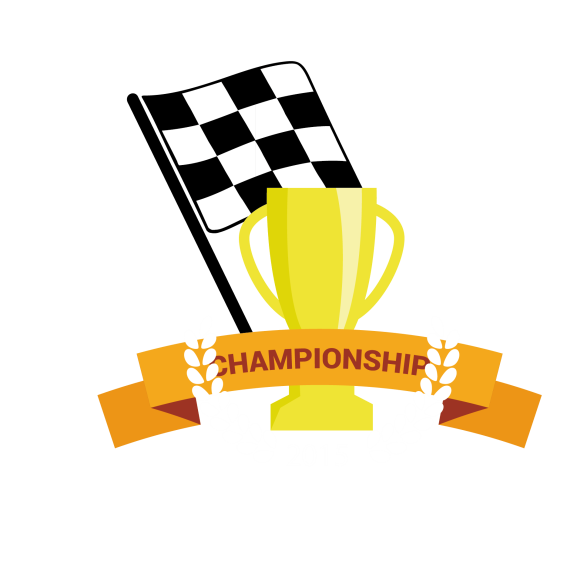 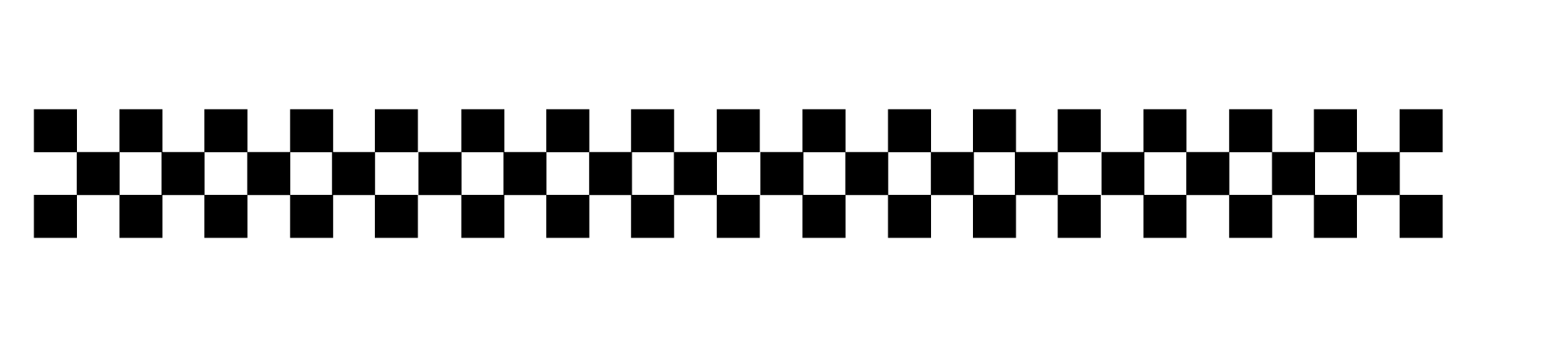 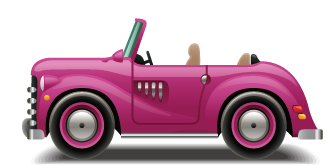 4
3
1
2
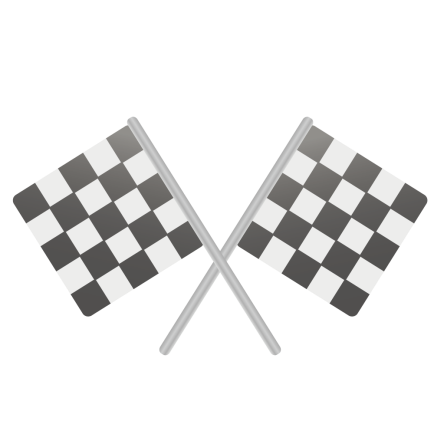 Điền Câu hỏi tại đây 1
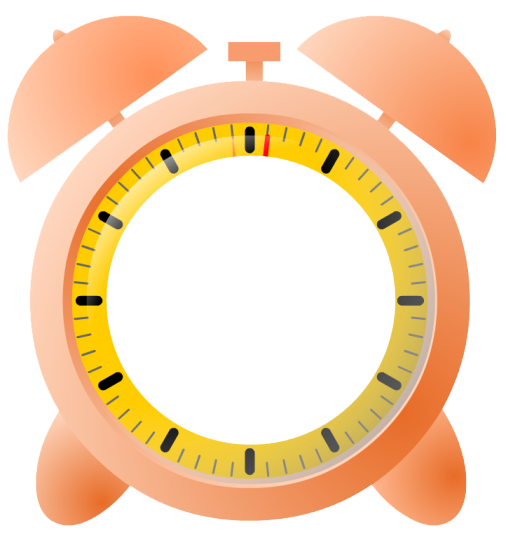 A
Đáp án đúng ở đây
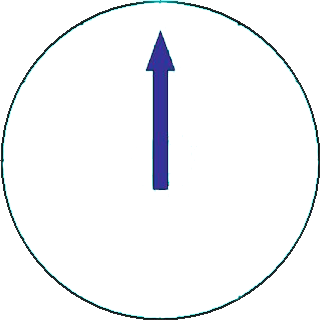 B
Đáp Án Sai
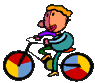 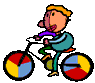 Đáp Án Sai
C
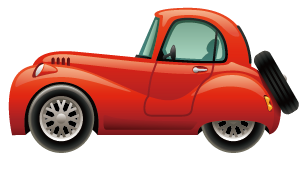 Đáp Án Sai
D
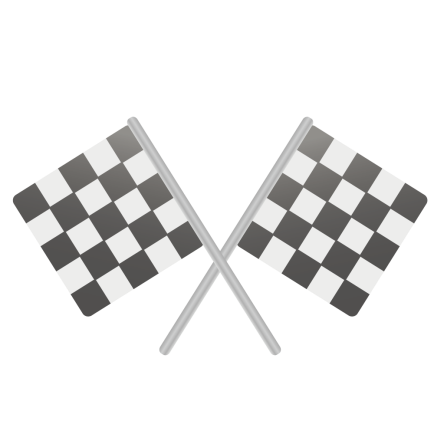 Điền Câu hỏi tại đây2
A
Đáp Án Sai
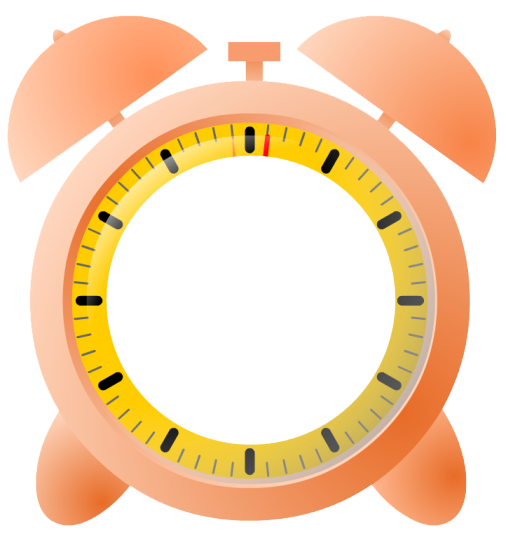 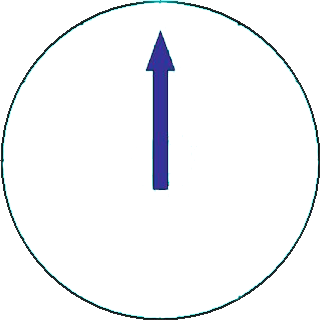 Đáp án đúng ở đây
B
Đáp Án Sai
C
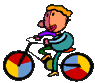 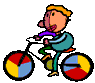 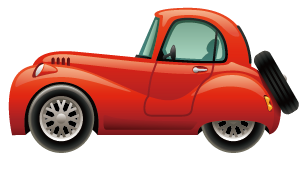 Đáp Án Sai
D
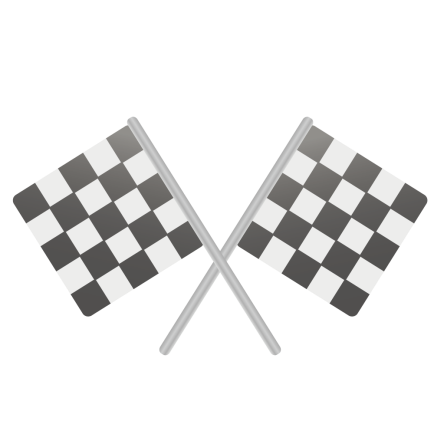 Điền Câu hỏi tại đây3
A
Đáp Án Sai
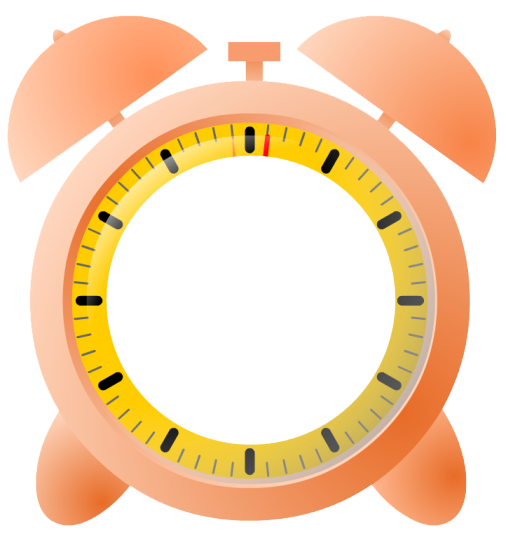 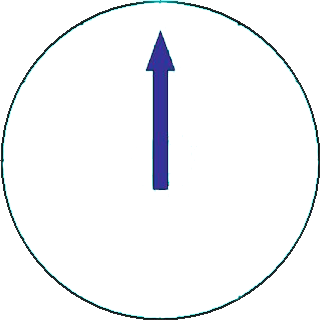 B
Đáp Án Sai
Đáp Án Sai
C
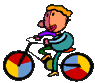 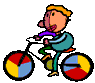 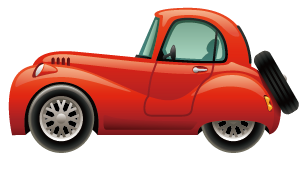 Đáp án đúng ở đây
D
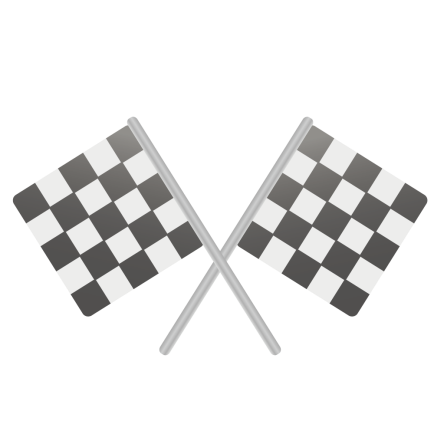 Điền Câu hỏi tại đây 4
A
Đáp Án Sai
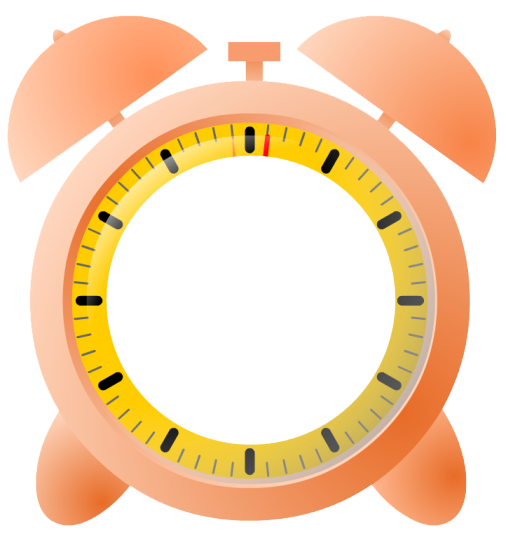 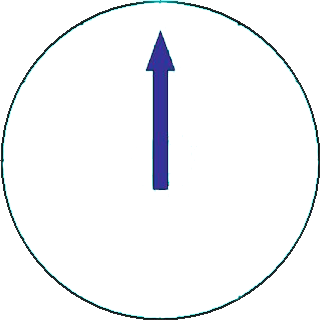 B
Đáp Án Sai
Đáp Án Sai
C
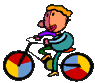 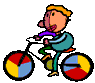 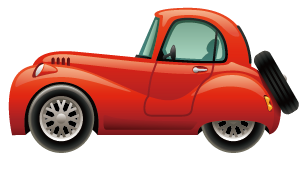 Đáp án đúng ở đây
D
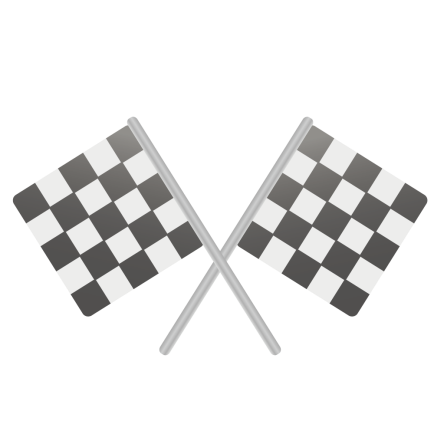 Điền Câu hỏi tại đây 1
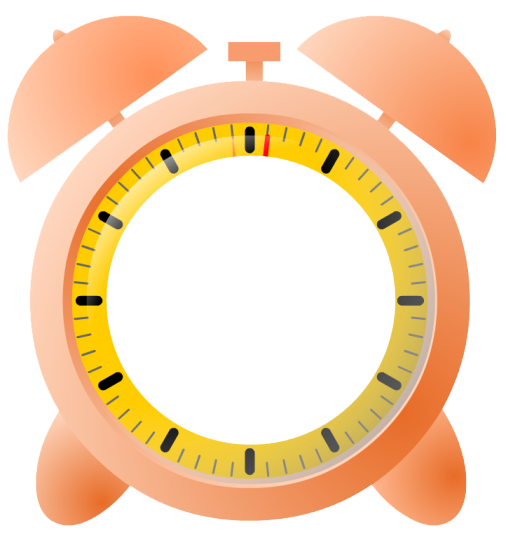 A
Đáp Án Sai
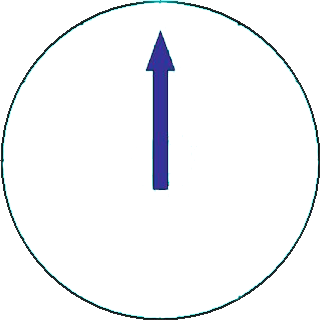 B
Đáp Án Sai
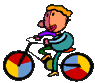 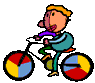 Đáp Án Sai
C
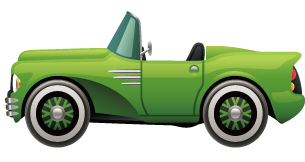 Đáp án đúng ở đây
D
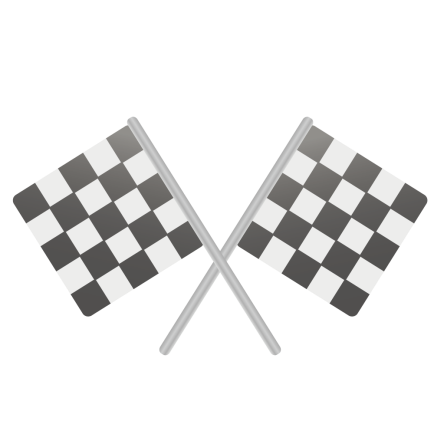 Điền Câu hỏi tại đây 2
A
Đáp Án Sai
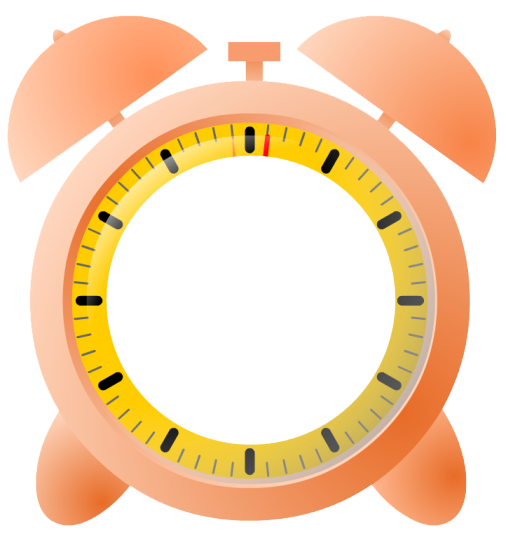 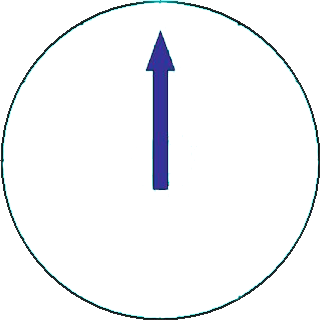 B
Đáp Án Sai
Đáp án đúng ở đây
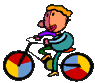 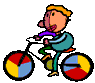 C
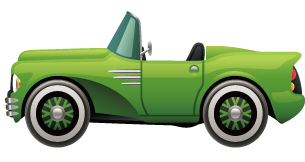 Đáp Án Sai
D
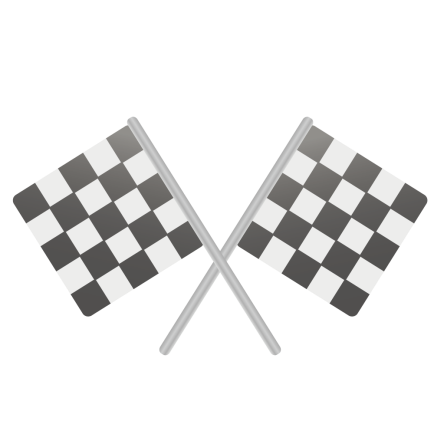 Điền Câu hỏi tại đây 3
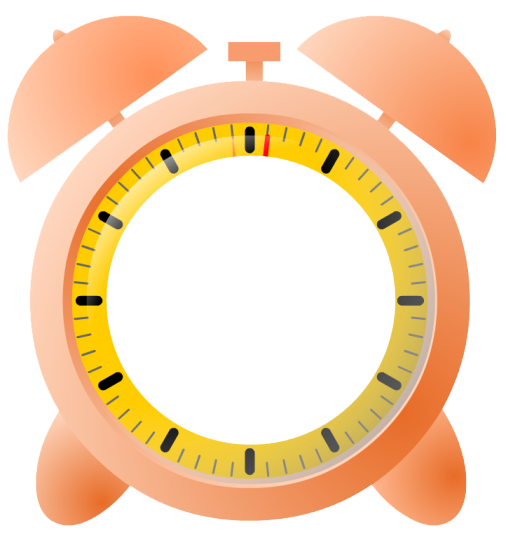 A
Đáp án đúng ở đây
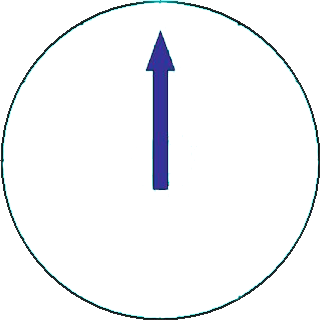 B
Đáp Án Sai
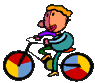 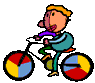 C
Đáp Án Sai
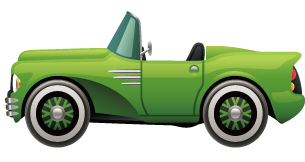 Đáp Án Sai
D
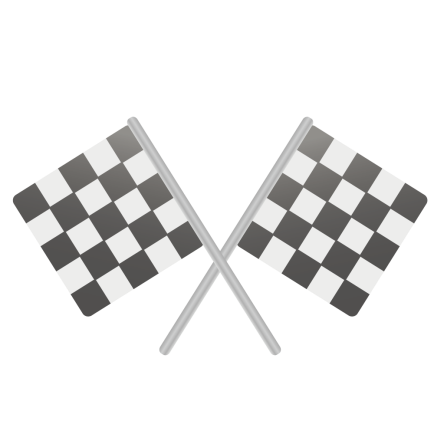 Điền Câu hỏi tại đây 4
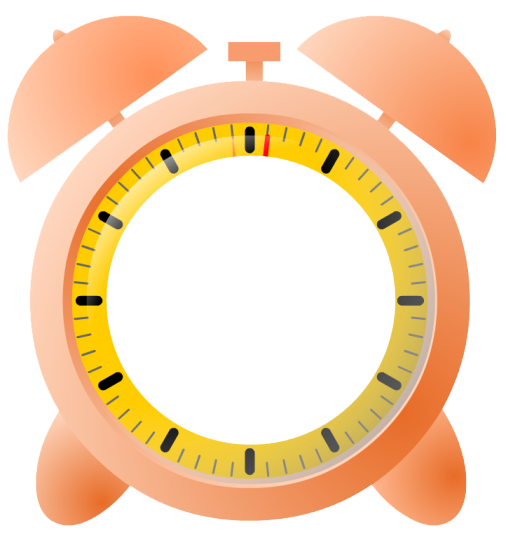 A
Đáp án đúng ở đây
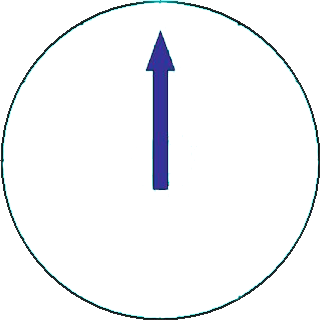 B
Đáp Án Sai
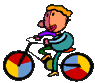 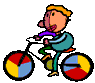 C
Đáp Án Sai
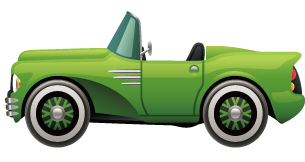 Đáp Án Sai
D
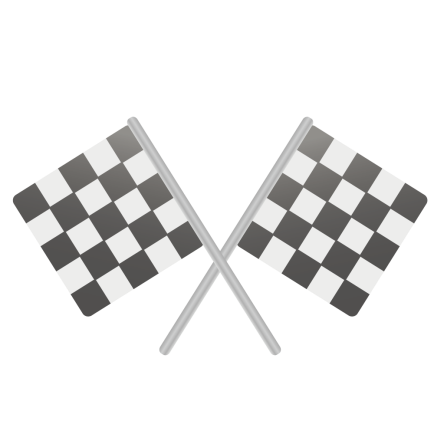 Điền Câu hỏi tại đây 1
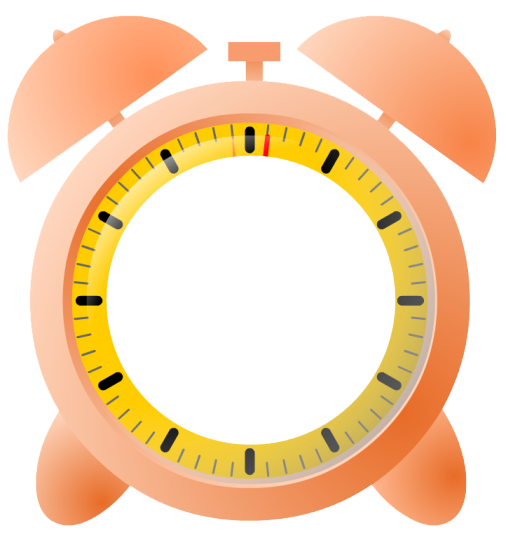 A
Đáp Án Sai
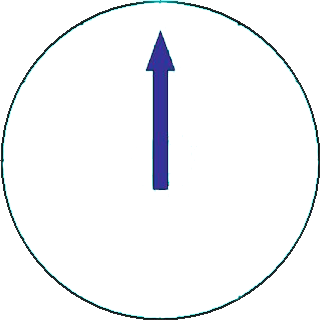 B
Đáp Án Sai
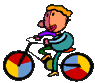 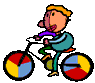 C
Đáp Án Sai
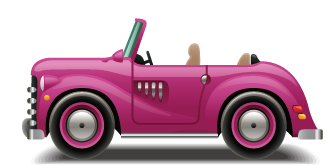 Đáp án đúng ở đây
D
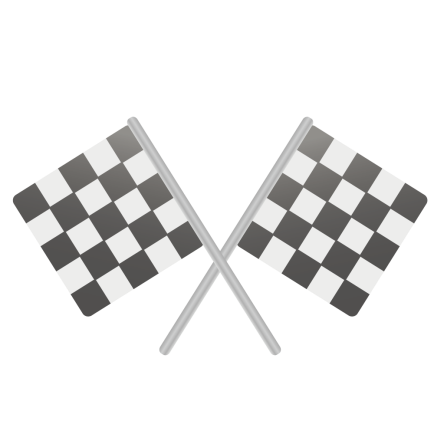 Điền Câu hỏi tại đây 2
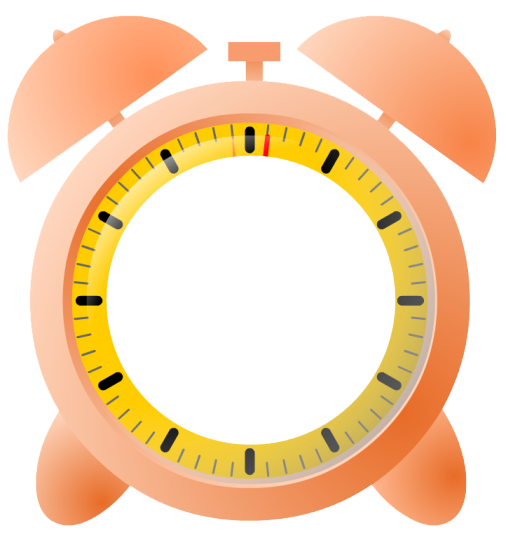 A
Đáp Án Sai
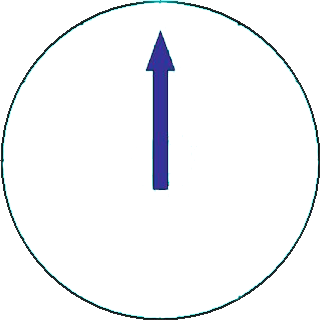 B
Đáp Án Sai
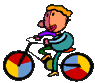 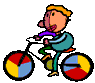 Đáp án đúng ở đây
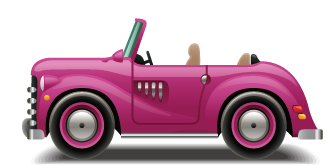 C
D
Đáp Án Sai
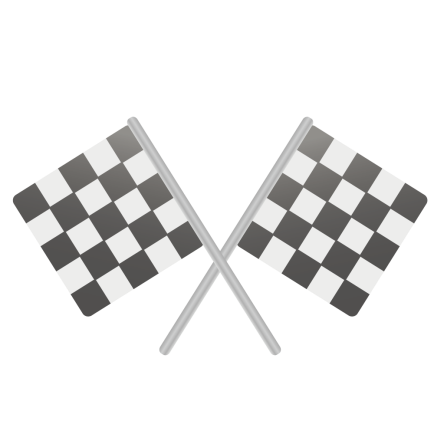 Điền Câu hỏi tại đây 3
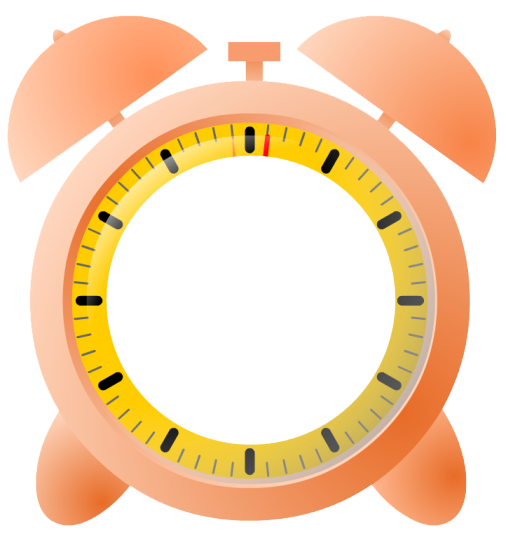 A
Đáp Án Sai
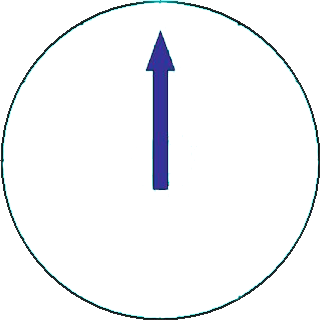 Đáp án đúng ở đây
B
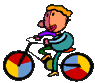 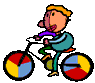 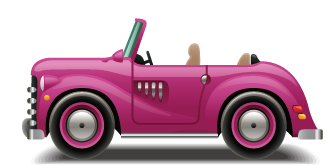 C
Đáp Án Sai
D
Đáp Án Sai
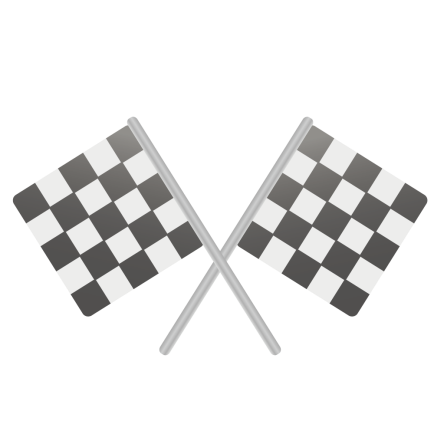 Điền Câu hỏi tại đây 4
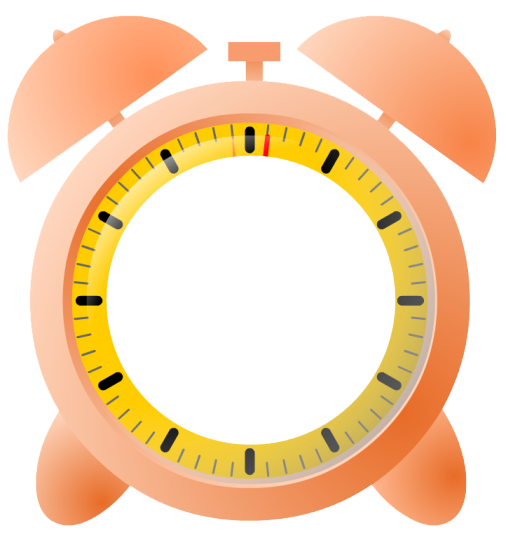 A
Đáp án đúng ở đây
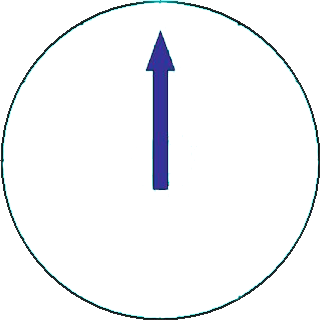 B
Đáp Án Sai
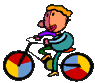 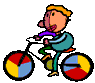 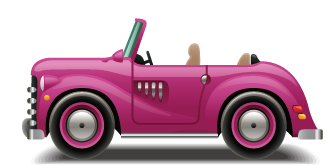 C
Đáp Án Sai
D
Đáp Án Sai
gioithieu.azota.vn
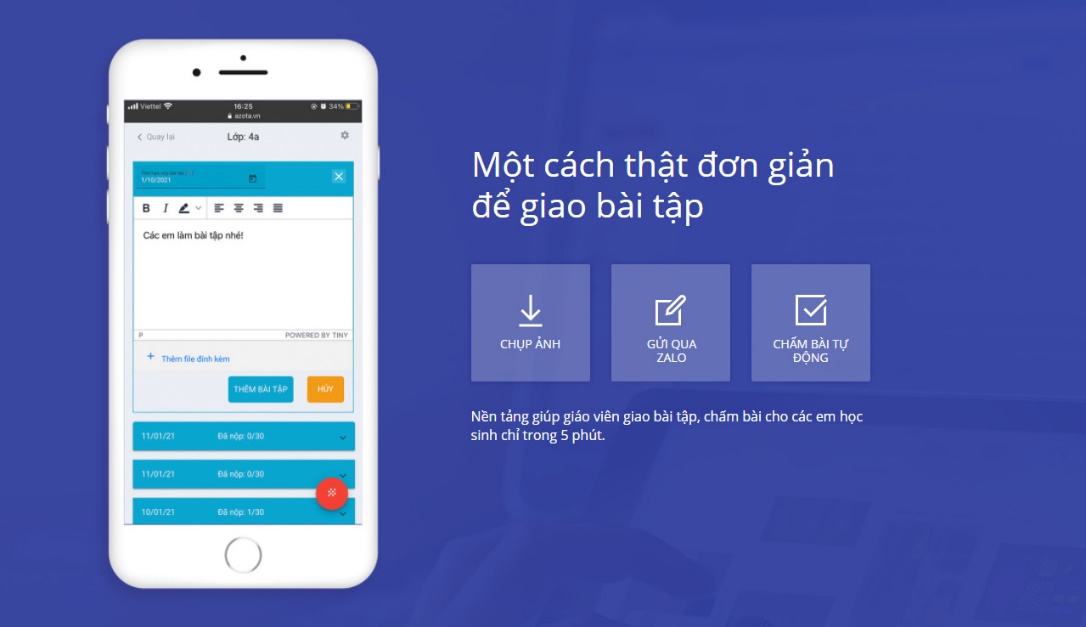